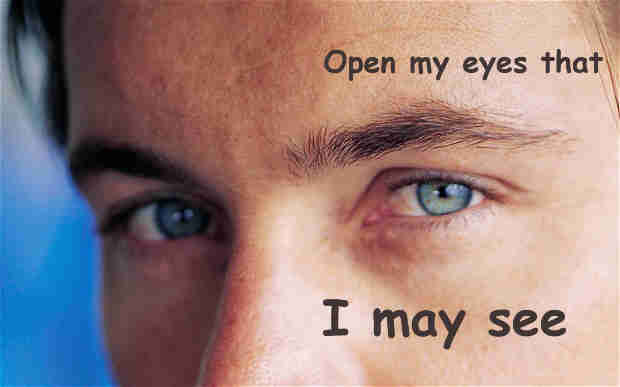 Scripture Reading: 2 Kings 6:12-18
(Part 1)
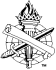 Open Our Eyes
Spiritual blindness, John 9:39-41
Let in light, Matthew 6:22-23
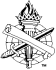 2
See the Invisible God
His presence (creation), Romans 1:20
His character and will (Jesus), Colossians 1:15
His purposes and power through trials,  1 Peter 1:6-9
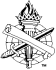 3
Faith in the unseen, Matthew 26:52-53
Heavenly host at the ready,  1 Kings 22:19-23
Angels serve God for us, Matt. 18:10; Heb. 1:14
God’s providence and sovereignty
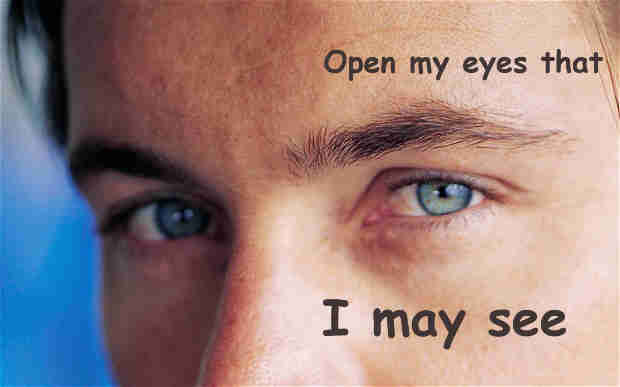 Army of God
2 Kings 6:13-18
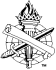 4
Faith that Christ acts to guard our souls
Elisha and servant, 6:18
 Helper, Hebrews 13:5-6 (2:17-18)
God is for us, Rom. 8:31-39
Lift up our eyes, Psalm 121
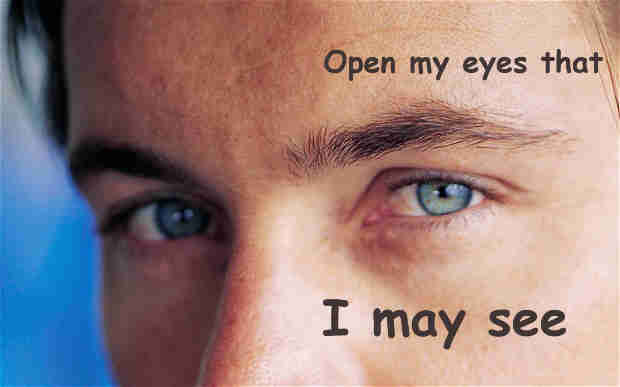 Army of God
2 Kings 6:13-18
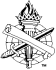 5
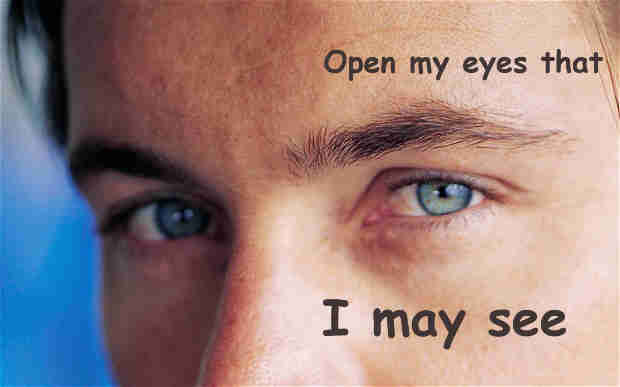 “Blessed are those who have not seen and yet have believed.” (John 20:29)
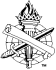 6